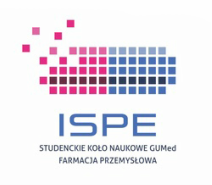 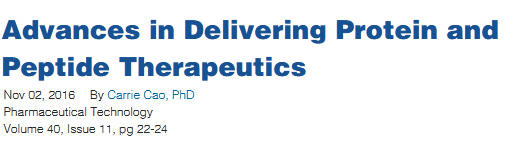 Postępy postaci leków peptydowych i białkowych
Dorian Migoń
Rynek leków peptydowych i białkowych
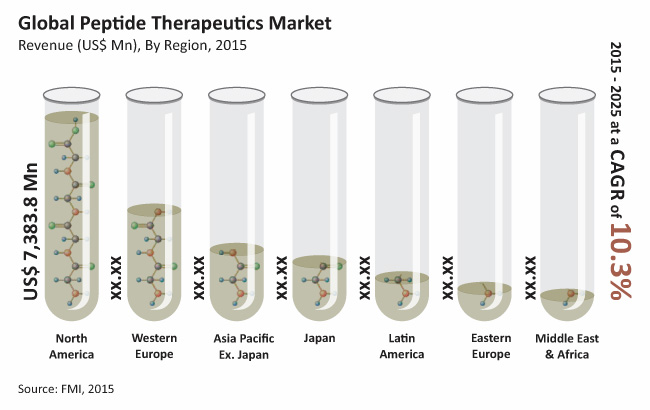 Leki peptydowe i białkowe:

Ponad 100 zatwierdzonych leków peptydowych i ponad 200 białkowych,
Stanowią około 10% rynku farmaceutycznego,
Kolejne setki znajdują  się w badaniach klinicznych.
Peptide Therapeutics Market: Advancements in the field of Synthetic Peptides and emergence of prominent biopharmaceutical companies are fuelling the growth: Global Industry Analysis and Opportunity Assessment, 2015 - 2025
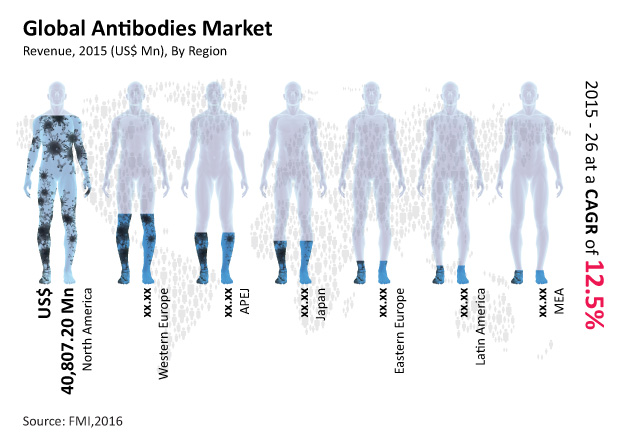 Antibodies Market: Launch of Innovative Drugs and Easy Availability of Biosimilar is Expected to Boost the Demand: Global Industry Analysis and Opportunity Assessment 2016 - 2026
CAGR: Skumulowany roczny wskaźnik wzrostu
Rynek leków peptydowych i białkowych
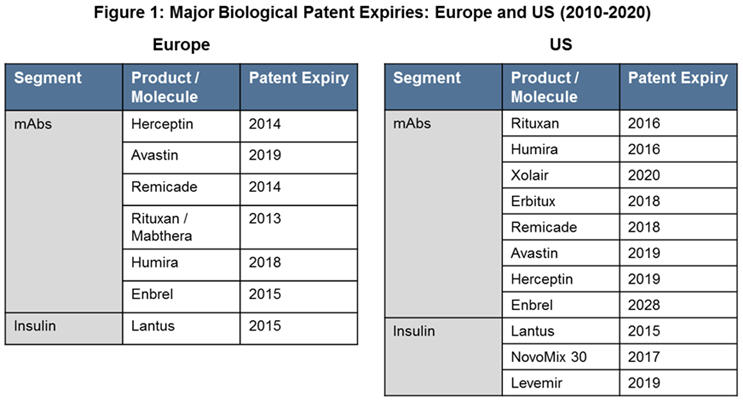 https://www.biosimilardevelopment.com/doc/factors-driving-global-biosimilar-market-growth-0001
Modyfikacja struktury
Modyfikacja struktury peptydów i białek ma na głównie celu zwiększenie ich biodostępności, rozpuszczalności, stabilności, aktywności biologicznej i bezpieczeństwa (redukcja immunogenności).
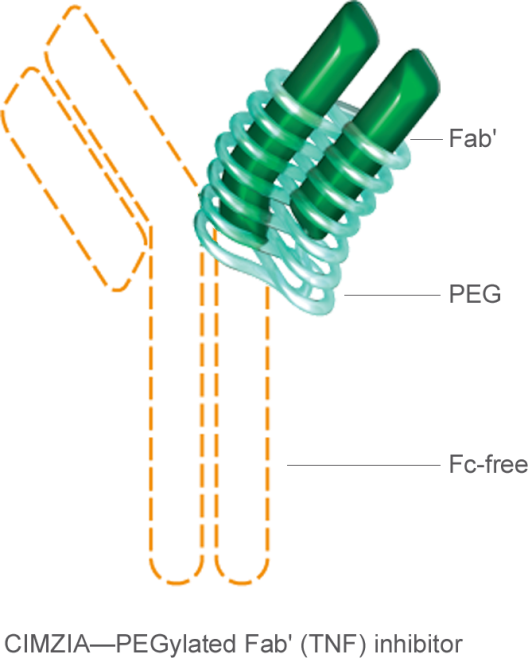 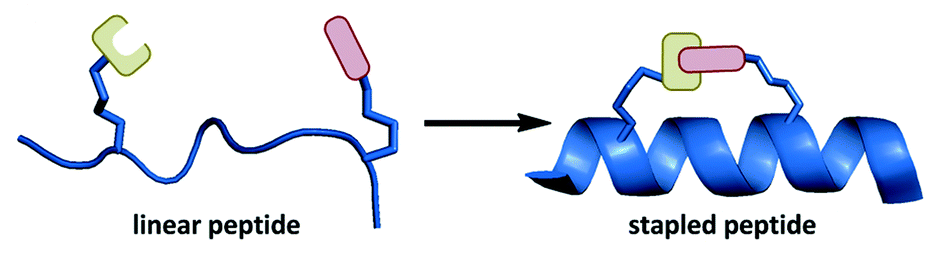 Standardowe drogi podania
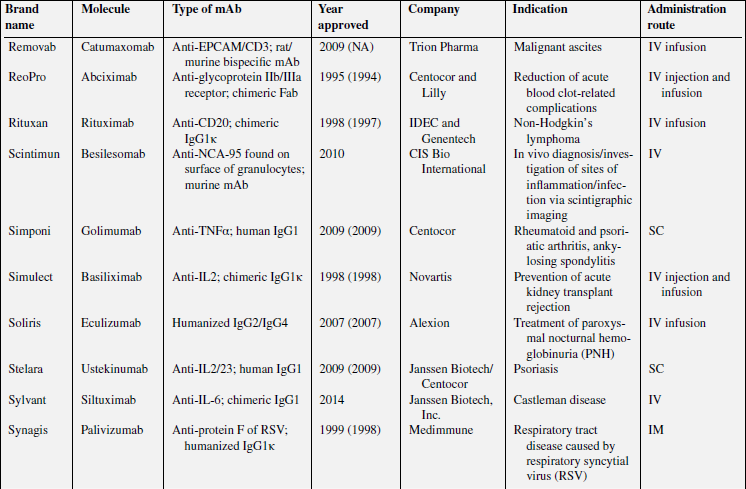 Monoclonal Antibodies: Meeting the Challenges in Manufacturing, Formulation, Delivery and Stability of Final Drug Product
Nośniki leków
Nośniki leków:

Chronią peptydy i białka przed degradacją chemiczną i enzymatyczną,
Umożliwiają transport przez błony biologiczne.
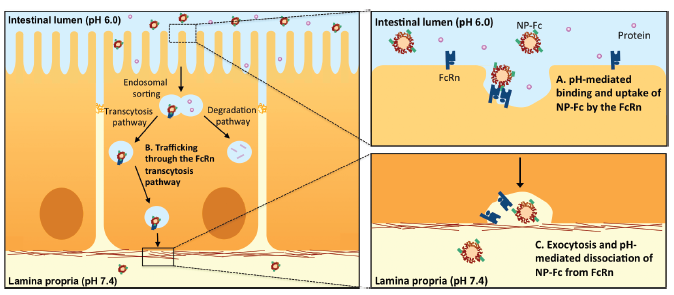 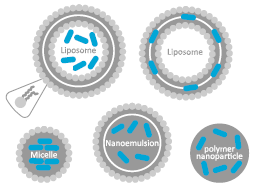 Transepithelial Transport of Fc-Targeted Nanoparticles
by the Neonatal Fc Receptor for Oral Delivery
The emergence of peptides in the pharmaceutical business: From exploration to exploitation
Systemy transdermalne (Mikroigły)
Mikroigły:

Tworzą mikrootwory w warstwie rogowej naskórka,
Peptydy i białka przenikają bezpośrednio do żywych warstw skóry,
Technika minimalnie inwazyjna. (mikrootwory zanikają zazwyczaj po 2 godz.).
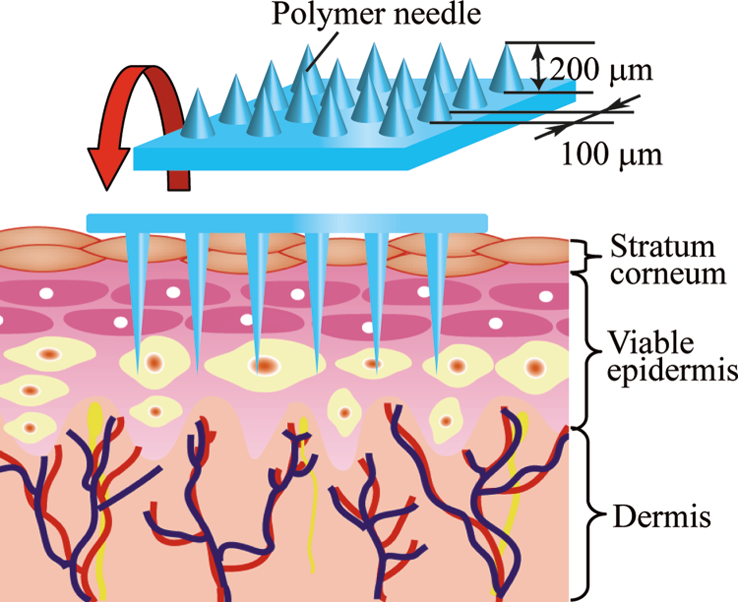 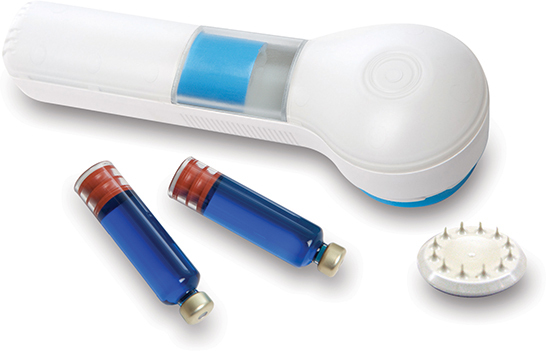 3M Microstructured Transdermal System
Formation of polymer microneedle arrays using soft lithography
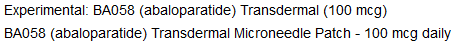 Podanie donosowe
Metoda nieinwazyjna,
Obejście efektu pierwszego przejścia,
Umożliwia obejście bariery krew-mózg przez nabłonek węchowy,
Możliwe podanie ukierunkowane na mózg poprzez celowanie  w receptory charakterystyczne dla OUN,
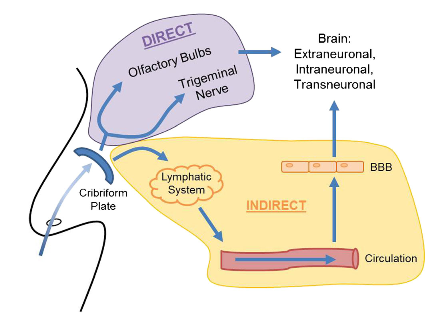 Minusy:
Względnie niska biodostępność (szczególnie białek),
Oczyszczanie śluzowo-rzęskowe,
Rozkład enzymatyczny,
Możliwy potencjał drażniący,
Intranasal Delivery of Proteins and Peptides in the Treatment of Neurodegenerative
Diseases
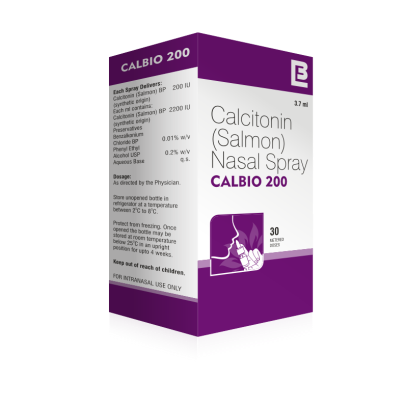 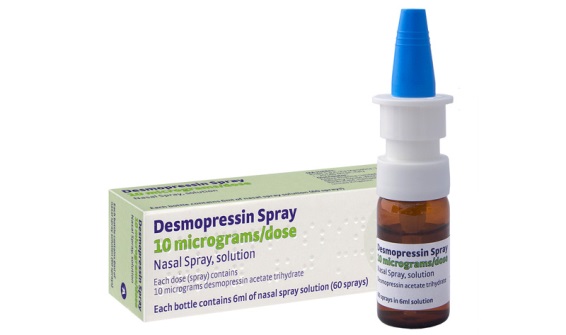 Podanie wziewne
Metoda nieinwazyjna,
Możliwe działanie miejscowe lub ogólne,
Obejście efektu pierwszego przejścia,
Peptydy i białka stabilniejsze w tej postaci leku (DPI),
Lepsze wchłanianie makromolekuł niż w przypadku podania donosowego i możliwe stosowanie większych dawek.
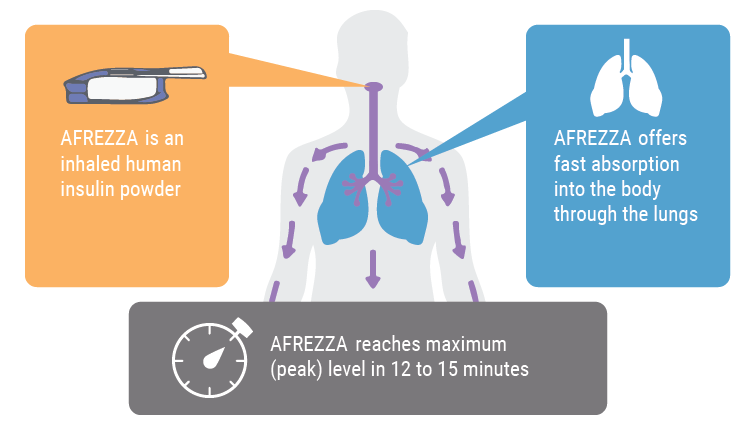 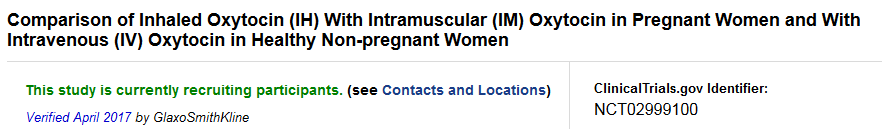 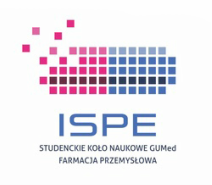 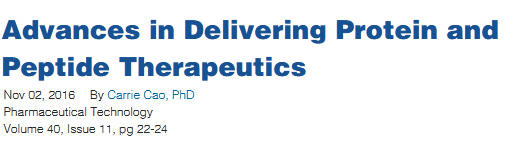 Postępy postaci leków peptydowych i białkowych
Dorian Migoń